Mifos Summit – Oct 2013
Business to Business Selling
It’s not a random process.
The Customer’s POV
1. Problem. There has to be a problem.
2. Cost. It has a cost – otherwise, it’s not a real problem.
3. Requirements. What is their desired solution?
Listen to the customer
If you are talking, you are losing.
But you will need to guide the conversation. 
To guide the conversation you need to know more about the customer’s problem than they do. 
You gain that knowledge through meeting many potential customers.
Your Expertise
4. Solution. The solution meets and exceeds all requirements.
5. Price. The price is less than the cost.
6. Formal Proposal. Clearly articulated, written proposal.
Pain = DeathCause = TsunamiSolution = Nirvana
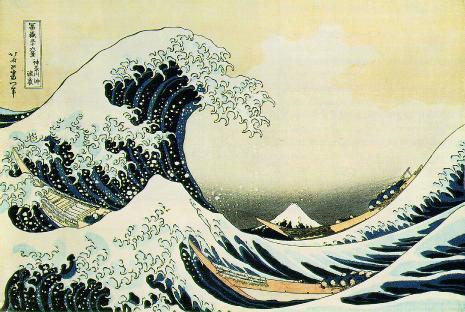 The Decision Matrix
The Decision Matrix
Present the completed proposal to the financial executive
Approach simultaneously:
Always reach the executive
Build a relationship with the user
DANGER!